TROPiCS-02: Final Overall Survival Analysis by 
Tolaney at ASCO 2023

Trodelvy▼ (sacituzumab govitecan) in 3L and beyond in HR+/HER2- mBC (TROPiCS-02; Phase III)
▼Detta läkemedel är föremål för utökad övervakning.
 
Trodelvy® (sacituzumabgovitekan) 200 mg pulver till koncentrat till infusionsvätska, lösning. Antineoplastiska medel. Antikropp-läkemedelskonjugat. Rx., EF.  Indikationer: Monoterapi vid behandling av vuxna patienter med icke-resektabel eller metastaserad, trippelnegativ bröstcancer (mTNBC) som tidigare har fått två eller flera systemiska behandlingar, varav minst en av dem mot avancerad sjukdom. Monoterapi vid behandling av vuxna patienter med icke-resektabel eller metastaserad hormonreceptor (HR)-positiv, HER2-negativ bröstcancer som har fått endokrinbaserad behandling och minst två ytterligare systemiska behandlingar för avancerad sjukdom.Kontraindikationer: Överkänslighet mot sacituzumabgovitekan eller hjälpämne.Varningar och försiktighet: Kan orsaka svår eller livshotande neutropeni. Det rekommenderas att patienternas blodvärden övervakas under behandlingen. Ska inte administreras om det absoluta antalet neutrofiler understiger 1 500/mm3 på dag 1 under någon cykel eller om antalet neutrofiler understiger 1 000/mm3 på dag 8 under någon cykel eller vid neutropen feber. Kan orsaka svår diarré. Ska inte administreras vid diarré av grad 3–4. Kan orsaka svår eller livshotande överkänslighet. Premedicinering rekommenderas och noggrann observation med avseende på infusionsrelaterade reaktioner. För att förebygga cytostatikainducerat illamående och kräkningar rekommenderas förebyggande behandling med antiemetika. Patienten måste övervakas under varje infusion och i minst 30 minuter efter varje infusion. Patienter med känd reducerad UGT1A1-aktivitet ska övervakas noga med avseende på biverkningar. Gravida kvinnor och fertila kvinnor ska informeras om den potentiella risken för foster. Innehåller natrium, ska beaktas i relation till patientens totala natriumintag.Innehavare av marknadsföringstillståndet: Gilead Sciences Ireland UCFör information: Kontakta Gilead Sciences Sweden AB, + 46 (0) 8 5057 1849. För fullständig information om dosering, varningar och försiktighet, interaktioner och biverkningar samt aktuell information om förpackningar och priser se www.fass.seBaserad på produktresumé: 07/2023
Abstract: Tolaney et al. Journal of Clinical Oncology 41, no. 16_suppl (June 01, 2023) 1003-1003. 
Manuscript: Bardia A et al. Lancet. 2023 Oct 21;402(10411):1423-1433.
Final Overall Survival Analysis From the Phase 3 TROPiCS-02 Study of Sacituzumab Govitecan in Patients With Hormone Receptor-Positive/HER2-Negative Metastatic Breast Cancer
Sara M. Tolaney,1 Aditya Bardia,2 Frederik Marmé,3 Javier Cortes,4 Peter Schmid,5 Delphine Loirat,6 Olivier Trédan,7 Eva Ciruelos,8 Florence Dalenc,9 Patricia Gómez Pardo,10 Komal L. Jhaveri,11 Rosemary Delaney,12 Theresa Valdez,12 Oh Kyu Yoon,12 Hao Wang,12 Wendy Verret,12 Hope S. Rugo13

1Department of Medical Oncology, Dana-Farber Cancer Institute, Boston, MA, USA; 2Medical Oncology, Massachusetts General Hospital Cancer Center, Harvard Medical School, Boston, MA, USA; 3Medical Faculty Mannheim, Heidelberg University, Department of Obstetrics and Gynaecology, Heidelberg, Germany; 4Medical Oncology Department, International Breast Cancer Center (IBCC), Pangaea Oncology, Quironsalud Group, Madrid & Barcelona, Spain, Universidad Europea de Madrid, Faculty of Biomedical and Health Sciences, Department of Medicine, Madrid, Spain; 5Barts Cancer Institute, Queen Mary University of London, London, UK; 6Institut Curie, Medical Oncology Department and D3i, Paris, France; 7Medical Oncology Department, Centre Léon Bérard, Lyon, France; 8Medical Oncology, Hospital Universitario 12 de Octubre, Madrid, Spain; 9Institut Claudius Régaud, IUCTOncopole, Toulouse, France; 10Hospital Universitari Vall D'Hebron, Barcelona, Spain; 11Memorial Sloan Kettering Cancer Center (MSKCC), New York, NY, USA; 12Gilead Sciences, Inc., Foster City, CA, USA; 13Department of Medicine, University of California San Francisco, Helen Diller Family Comprehensive Cancer Center, San Francisco, CA, USA
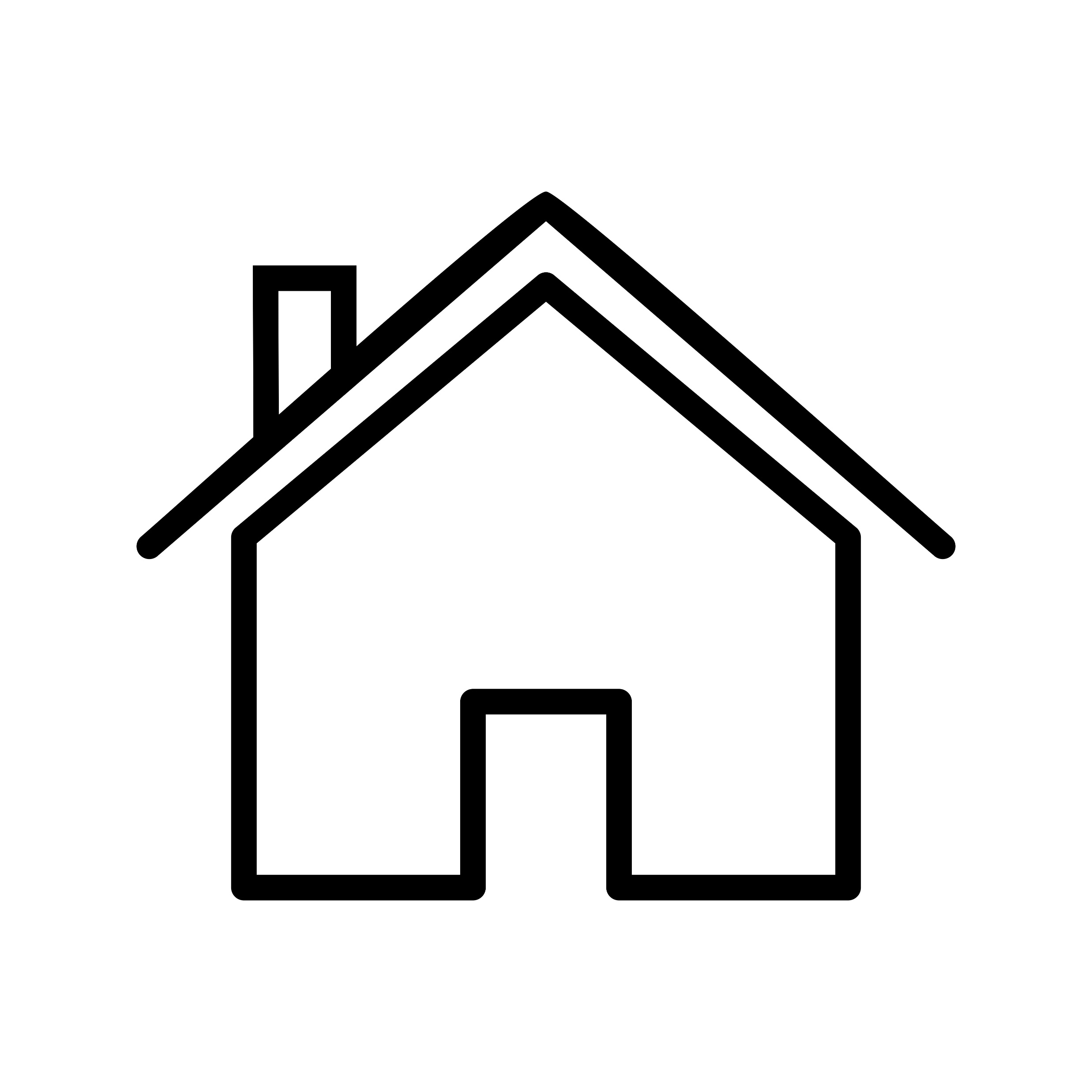 Introduction
Breast cancer is the second leading cause of cancer death in women,1 and approximately 70% of breast cancers are HR+/HER2‒ (IHC 0, 1+, or 2+/ISH-)2
Treatment for HR+/HER2‒ mBC consists of sequential ET combined with targeted agents, but optimal therapy sequencing following ET resistance is not currently clear3-5
In ET-resistant disease, standard of care consists of sequential single-agent chemotherapy, which is associated with low response rate, poor QoL, and increased toxicity3,5-9
There is a high unmet need for novel and effective therapeutic options for patients with pretreated HR+/HER2‒ mBC
ET, endocrine therapy; HER2‒, human epidermal growth factor receptor 2-negative; HR+, hormonal receptor–positive; IHC, immunohistochemistry; ISH, in situ hybridization; mBC, metastatic breast cancer.
1. American Cancer Society. Key statistics for breast cancer. https://www.cancer.org/cancer/breast-cancer/about/how-common-is-breast-cancer.html. Accessed April 28, 2023. 2. National Cancer Institute. cancer stat facts: female breast cancer subtypes. https://seer.cancer.gov/statfacts/html/breast-subtypes.html. Accessed April 28, 2023. 3. Gennari A, et al. Ann Oncol. 2021;32:1475-1495. 4. Referenced with permission from the NCCN Clinical Practice Guidelines in Oncology (NCCN Guidelines®) for Breast Cancer V4.2023. © National Comprehensive Cancer Network, Inc. 2023. All rights reserved. Accessed April 28, 2023. To view the most recent and complete version of the guideline, go online to NCCN.org. NCCN makes no warranties of any kind whatsoever regarding their content, use or application and disclaims any responsibility for their application or use in any way. 5. Burstein HJ, et al. J Clin Oncol. 2021;39:3959-3977 6. Twelves C, et al. Clin Breast Cancer. 2022;22:223-234. 7. Cortes J, et al. Lancet. 2011;377:914-923. 8. Twelves C, et al. Breast Cancer (Auckl). 2016;10:77-84. 9. Yuan P, et al. Eur J Cancer. 2019;112:57-65; 10. Tolaney S, et al. Final overall survival (OS) analysis from the phase 3 TROPiCS-02 study of sacituzumab govitecan (SG) in patients (pts) with hormone receptor–positive/HER2-negative (HR+/HER2–) metastatic breast cancer (mBC). Presented at ASCO 2023 Abstract #1003.
3
3
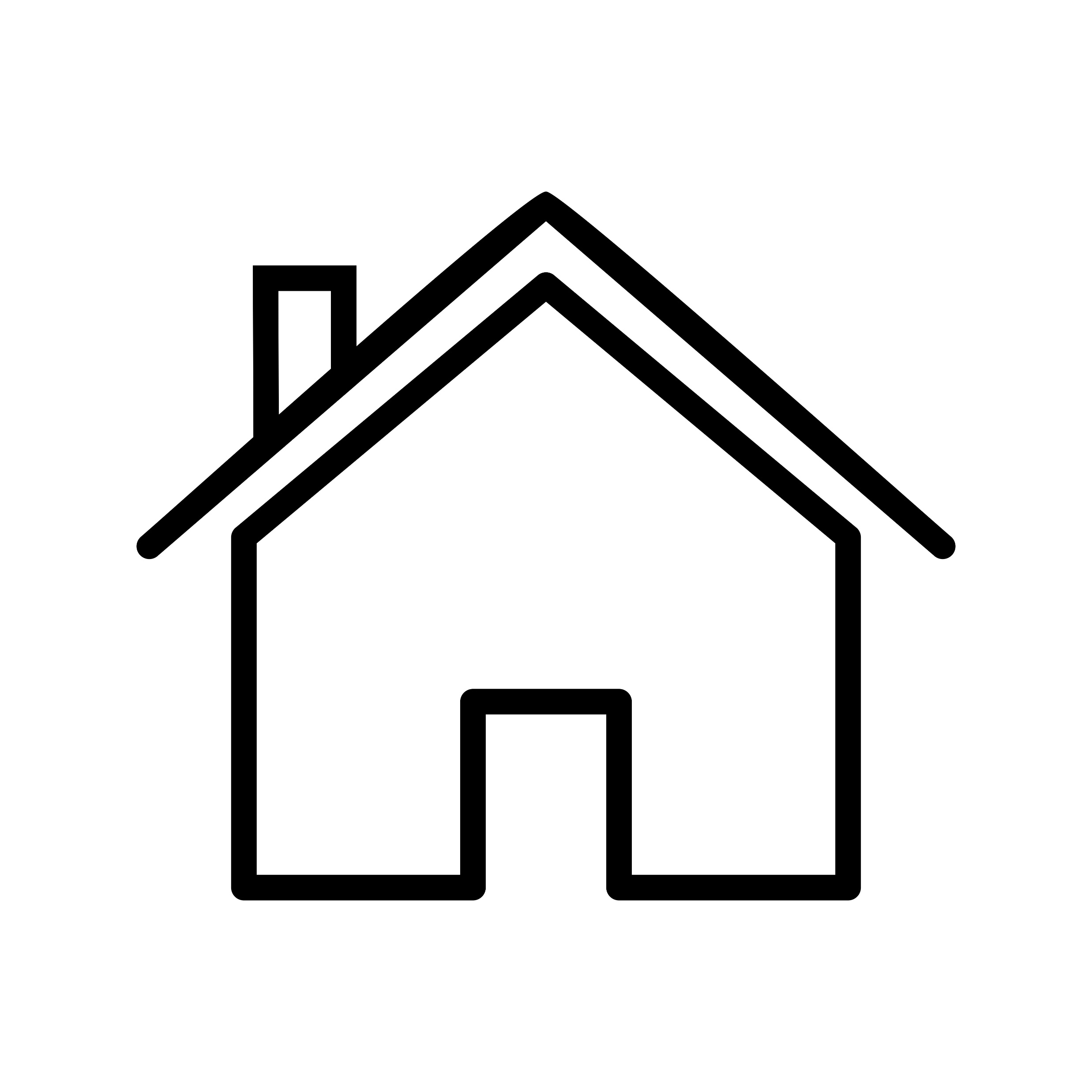 Sacituzumab Govitecan Is a First-in-Class Trop-2‒Directed Antibody-Drug Conjugate1-8
Trop-2 is a transmembrane calcium signal transducer commonly expressed in multiple subtypes of breast cancer, and has been linked to tumor progression and poor outcomes1,2
SG is a first-in-class Trop-2–directed ADC that selectively delivers SN-38, an active metabolite of irinotecan3
SG is approved for 2L and later mTNBC in multiple countries, including the US, for HR+/HER2– mBC in the US based on the results of the TROPiCS-02 trial, and received accelerated approval in 2L metastatic urothelial cancer in the US6,7
Humanized anti–Trop-2 Monoclonal Antibody (hRS7)
Selectively binds to Trop-2, a cell-surface antigen expressed in many solid tumors, including TNBC and HR+/HER2-negative breast cancer
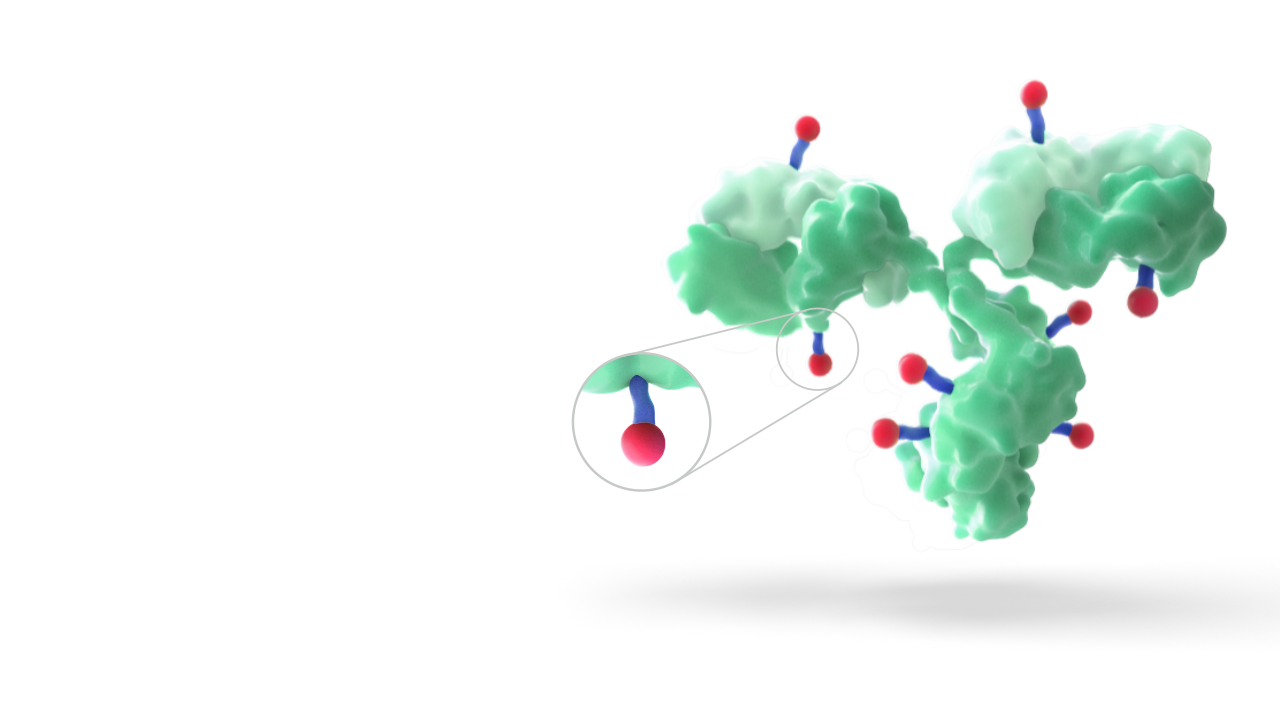 SN-38 Cytotoxic Payload
SN-38 is a potent well-characterized payload, an active metabolite of the topoisomerase I inhibitor irinotecan
Hydrolysable Linker (CL2A)
Hydrolysable linker facilitates rapid release of the payload following internalization in Trop-2-expressing cancer cells and into the surrounding tumor microenvironment
High drug-to-antibody ratio (8:1)
2L, second line; ADC, antibody-drug conjugate; HER2–, human epidermal growth factor receptor 2-negative; HR+, hormonal receptor-positive; IC50, half maximal inhibitory concentration; mBC, metastatic breast cancer; mTNBC, metastatic triple-negative breast cancer; SG, sacituzumab govitecan; Trop-2, trophoblast cell surface antigen 2. 1. Ambrogi F, et al. PLoS One. 2014;9:e96993. 2. Trerotola M, et al. Oncogene. 2013;32(2):222-233. 3. Goldenberg DM, et al. Oncotarget. 2015;6:22496-22512. 4. Kopp A, et al. Mol Cancer Ther. 2023;22:102-111. 5. Brenner AJ, et al. Abstract presented at San Antonio Breast Cancer Symposium; December 8-11, 2020; Virtual. Abstract PD13-05. 6. TRODELVY® (sacituzumab govitecan-hziy) [package insert]. Foster City, CA: Gilead Sciences,Inc.; April 2023. 7. European Medicines Agency: Trodelvy, INN-sacituzumab govitecan, https://www.ema.europa.eu/en/documents/product-information/trodelvy-epar-product-information_en.pdf, April 2023; 8. Tolaney S, et al. Final overall survival (OS) analysis from the phase 3 TROPiCS-02 study of sacituzumab govitecan (SG) in patients (pts) with hormone receptor–positive/HER2-negative (HR+/HER2–) metastatic breast cancer (mBC). Presented at ASCO 2023 Abstract #1003.
4
4
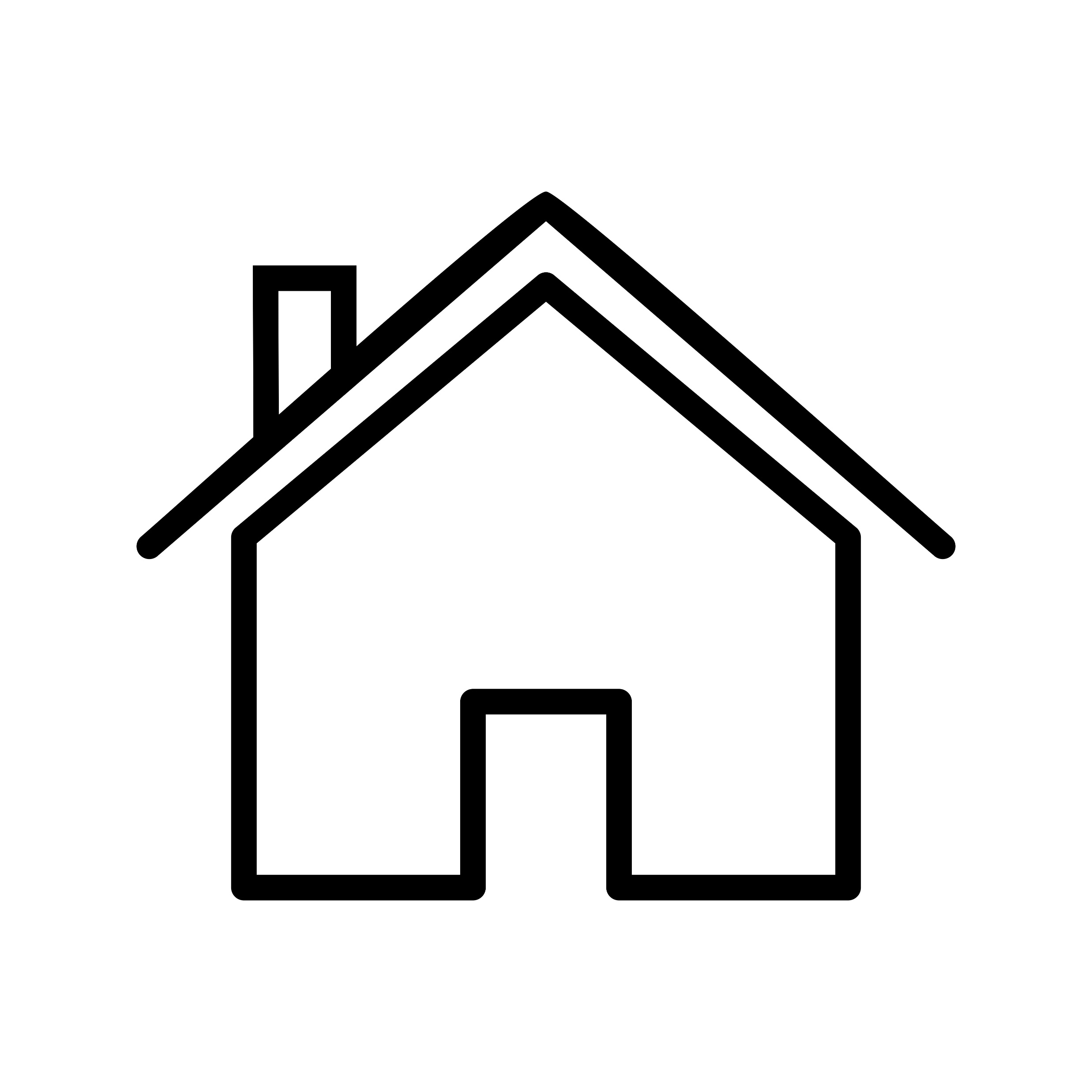 TROPiCS-02: A Phase 3 Study of SG in Patients with HR+/HER2– mBC
Treatment was continued until progression or unacceptable toxicity
Metastatic or locally recurrent inoperable HR+/HER2– (IHC0, IHC1+, or ICH2+/ISH–) breast cancer that progressed aftera,b:

At least 1 endocrine therapy, taxane, and CDK4/6 inhibitor in any setting
At least 2, but no more than 4, lines of chemotherapy for metastatic disease
Measurable disease by RECIST 1.1

N = 543
End points
Primary 
PFS by BICR
Secondary 
OS
ORR, DoR, CBR by LIR, and BICR
PRO
Safety
Exploratory 
OS by HER2 IHC statusd
Sacituzumab govitecan 
10 mg/kg IV
 days 1 and 8, every 21 days
n = 272
R1:1
Treatment of physician’s choicec
(capecitabine, vinorelbine, gemcitabine, or eribulin)n = 271
Stratification: 
Visceral metastases (yes/no)
Endocrine therapy in metastatic setting ≥ 6 months (yes/no)
Prior lines of chemotherapies (2 vs 3/4)
ASCO/CAP, American Society of Clinical Oncology/College of American Pathologists; BICR, blinded independent central review; CBR, clinical benefit rate; CDK, cyclin-dependent kinase; DoR, duration of response; HER2–, human epidermal growth factor receptor 2-negative; HR+, hormonal receptor-positive; IHC, immunohistochemistry; ISH, in situ hybridization; IV, intravenously; LIR, local investigator review; ORR, objective response rate; OS, overall survival; PFS, progression-free survival, PRO, patient-reported outcomes; R, randomized; RECIST, Response Evaluation Criteria in Solid Tumors.
aClinicalTrials.gov. NCT03901339. bDisease histology based on the ASCO/CAP criteria. cSingle-agent standard-of-care treatment of physician’s choice was specified prior to randomization by the investigator. dHER2-low was defined as IHC score of 1+, or score of 2+ with negative ISH result; HER2 IHC0 was defined as IHC score of 0.1. Tolaney S, et al. Final overall survival (OS) analysis from the phase 3 TROPiCS-02 study of sacituzumab govitecan (SG) in patients (pts) with hormone receptor–positive/HER2-negative (HR+/HER2–) metastatic breast cancer (mBC). Presented at ASCO 2023 Abstract #1003.
5
5
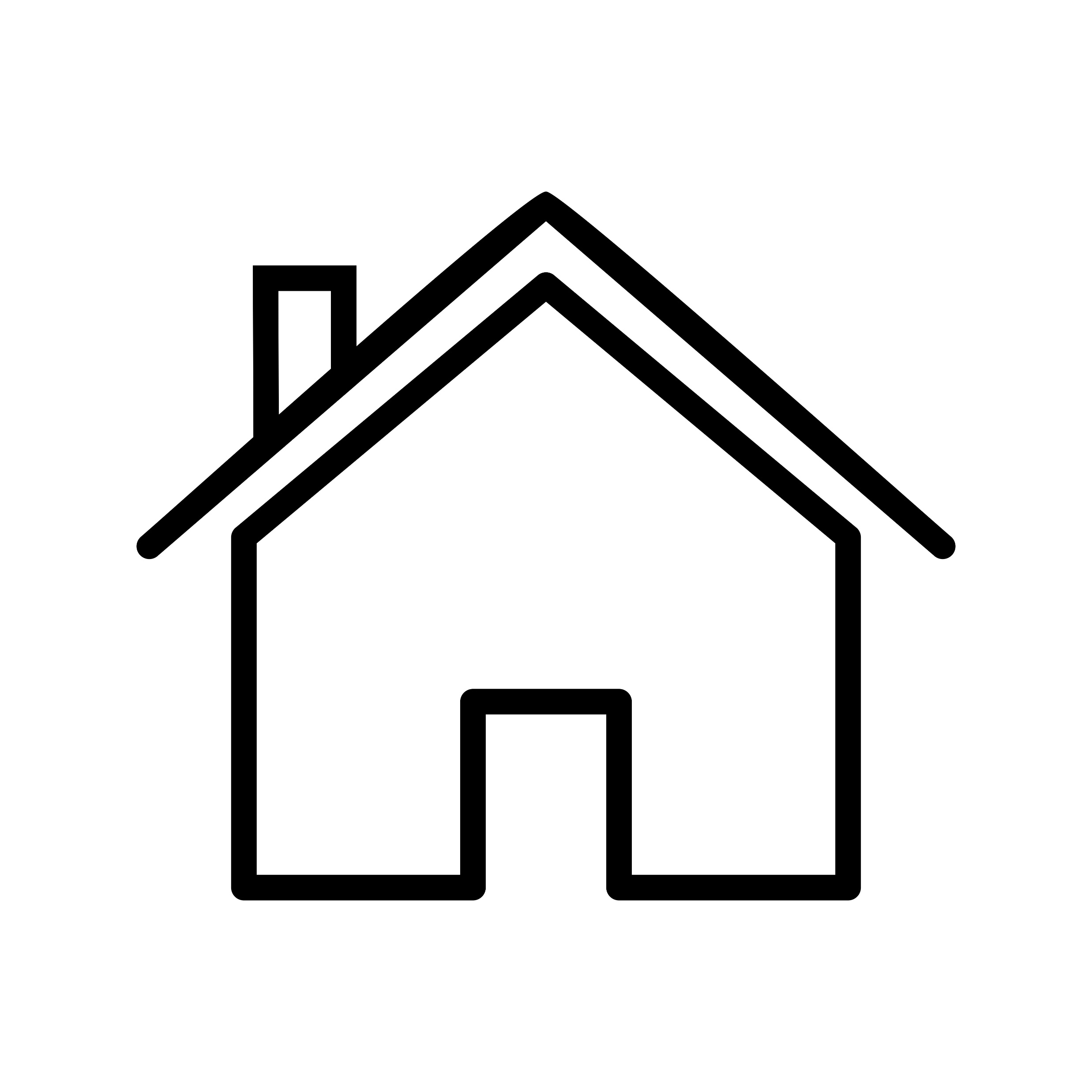 SG vs TPC in HR+/HER2– mBC
In the primary analysis of the phase 3 randomized TROPiCS-02 trial of patients with pretreated, endocrine-resistant HR+/HER2– mBC, SG vs TPC demonstrated significantly improved PFS, longer median OS and median DoR, and higher ORR with a well characterized safety profile1
At the second interim analysis of OS (final OS analysis per protocol), SG continued to demonstrate clinically meaningful improvement in efficacy vs TPC with manageable safety2
We present efficacy and safety from TROPiCS-02 with additional follow-up
BICR, blinded independent central review; CBR, clinical benefit rate; CI, confidence interval; DoR, duration of response; HER2–, human epidermal growth factor receptor 2-negative; HR, hazard ratio; HR+, hormonal receptor-positive; mBC, metastatic breast cancer; mo, months; ORR, objective response rate; OS, overall survival; PFS, progression-free survival; SG, sacituzumab govitecan; TPC, treatment of physician’s choice.
aBICR investigation.
1. Rugo HS, et al. J Clin Oncol. 2022;40:3365-3376. 2. Rugo HS, et al. Oral presentation at ESMO Congress; September 9-13, 2022; Paris, France. Abstract LBA7; 3. Tolaney S, et al. Final overall survival (OS) analysis from the phase 3 TROPiCS-02 study of sacituzumab govitecan (SG) in patients (pts) with hormone receptor–positive/HER2-negative (HR+/HER2–) metastatic breast cancer (mBC). Presented at ASCO 2023 Abstract #1003.
6
6
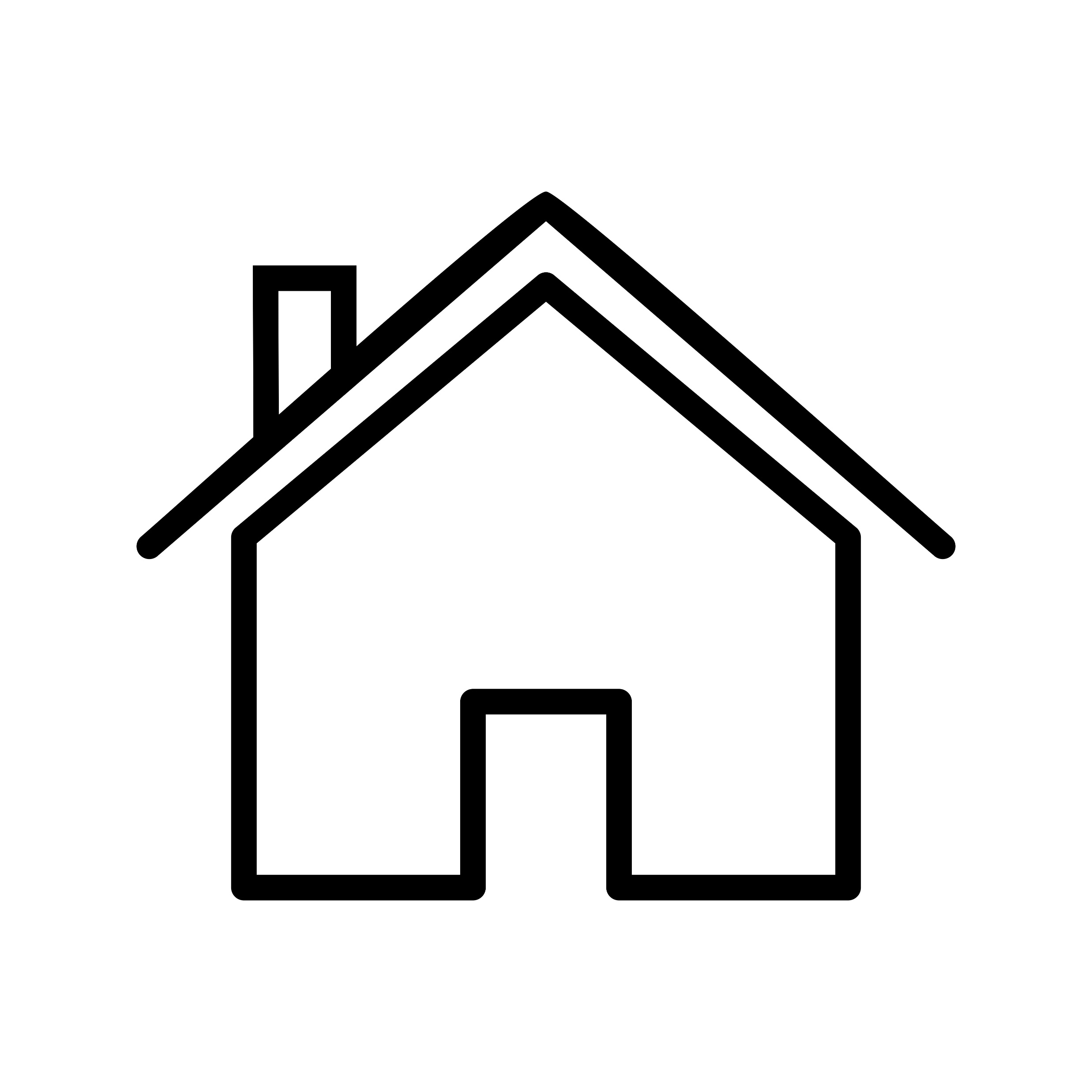 Statistical Analysis
PFS assessed by BICR in ITT 2-sided α = 0.05
Exploratory Analysis
Formal Analysis
PFS assessed by BICR 
in ITT
In the testing hierarchy, OS would be formally tested if PFS was statistically significant, followed by ORR and QoL if the prior endpoint in the hierarchy is significant
Primary data cutoff: January 3, 2022
At the second planned interim analysis of OS (July 1, 2022), 390 events occurred and significance was reached; no further formal statistical analyses were planned2
Data cutoff for current analysis: December 1, 2022
This is an exploratory analysis of OS, including 438 events; 48 (9%) new deaths in the SG and TPC groups (23 [8%] vs 25 [9%])
Median follow-up: 12.8 months
Yes
+
OS
OSIA1
OSIA2
ORR assessed by BICR in ITT 2-sided α = 0.05
No
ORR assessed by BICR 
in ITT
OS in ITT 
2-sided α = 0.05
Yes
+
TTD of global health status/QoL, fatigue, and pain as measured by 
EORTC QLQ-C30a 2-sided 1/3 α for each endpoint
Yes
BICR, blinded independent central review; EORTC QLQ-C30, The European Organization for Research and Treatment of Cancer Quality of Life Questionnaire Core 30; FA, final analysis;  IA, interim analysis; ITT, intent-to-treat; ORR, objective response rate; OS, overall survival; PFS, progression-free survival; QoL, quality of life; SG, sacituzumab govitecan; TPC, treatment of physician’s choice; TTD, time-to-deterioration. 
aThe 3 QoL endpoints were tested using graphical approach of Maurer and Bretz to control multiplicity. 
1. Rugo HS, et al. J Clin Oncol. 2022;40:3365-3376. 2. Rugo HS, et al. Oral presentation at ESMO Congress; September 9-13, 2022; Paris, France. Abstract LBA76; 3. Tolaney S, et al. Final overall survival (OS) analysis from the phase 3 TROPiCS-02 study of sacituzumab govitecan (SG) in patients (pts) with hormone receptor–positive/HER2-negative (HR+/HER2–) metastatic breast cancer (mBC). Presented at ASCO 2023 Abstract #1003.
7
7
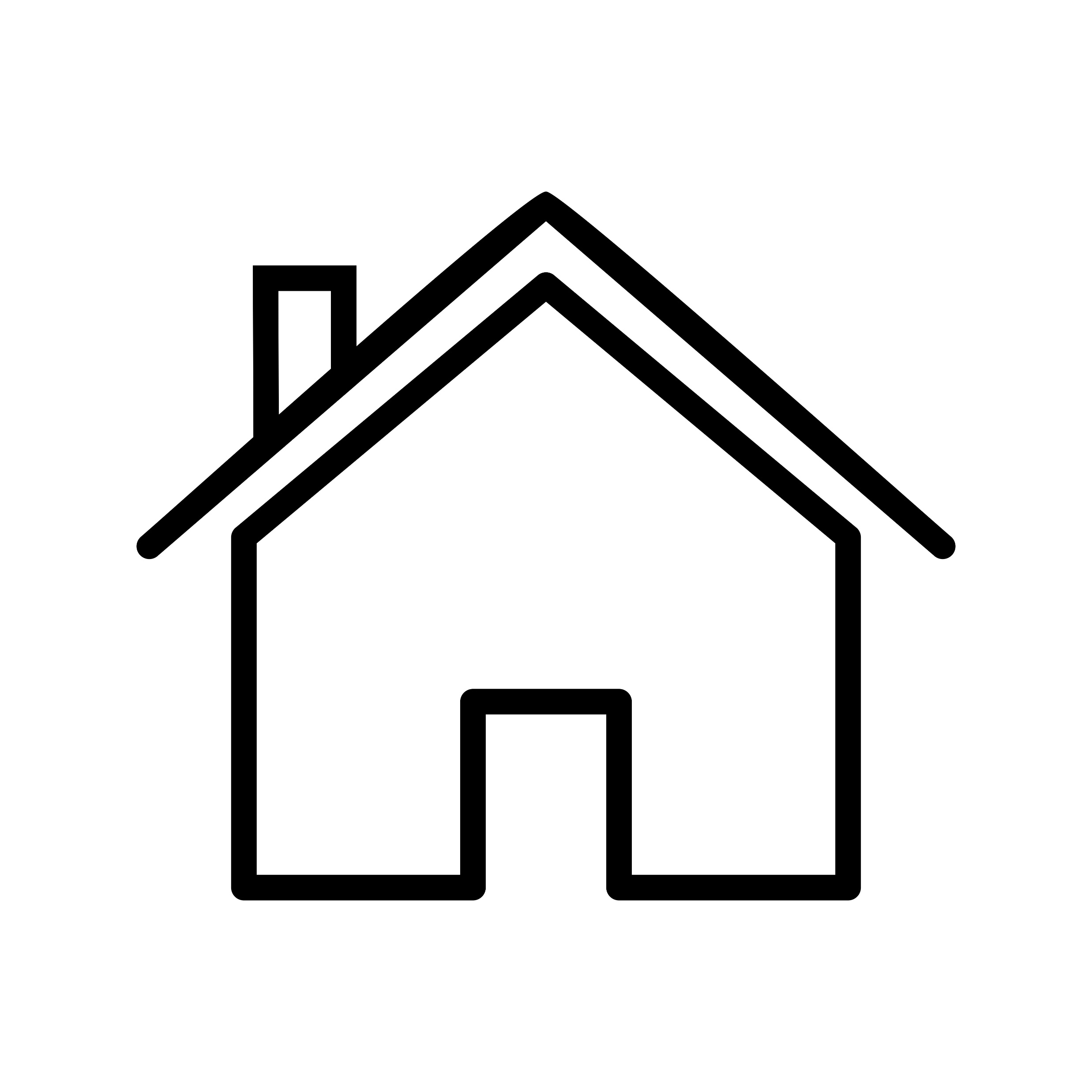 Demographics and Baseline Characteristics1
CDK, cyclin-dependent kinase; DFI, disease-free interval; ECOG PS, Eastern Cooperative Oncology Group performance status, (neo)adjuvant, neoadjuvant or adjuvant; RECIST, Response Evaluation Criteria In Solid Tumors; SG, sacituzumab govitecan; TPC, treatment of physician’s choice.
aIncludes American Indian or Alaska native, native Hawaiian or other Pacific Islander. bNot reported indicates local regulators did not allow collection of race or ethnicity information. cPresence of baseline target/non-target liver metastases per RECIST 1.1 by local investigator review. dThe reported number of prior therapies was miscounted at screening for some patients; 9 patients received prior chemotherapy regimens in the metastatic setting outside the per-protocol range for inclusion criteria and were included in the intent-to-treat population.1. Rugo HS, et al. J Clin Oncol. 2022;40:3365-3376; 2. Tolaney S, et al. Final overall survival (OS) analysis from the phase 3 TROPiCS-02 study of sacituzumab govitecan (SG) in patients (pts) with hormone receptor–positive/HER2-negative (HR+/HER2–) metastatic breast cancer (mBC). Presented at ASCO 2023 Abstract #1003.
8
8
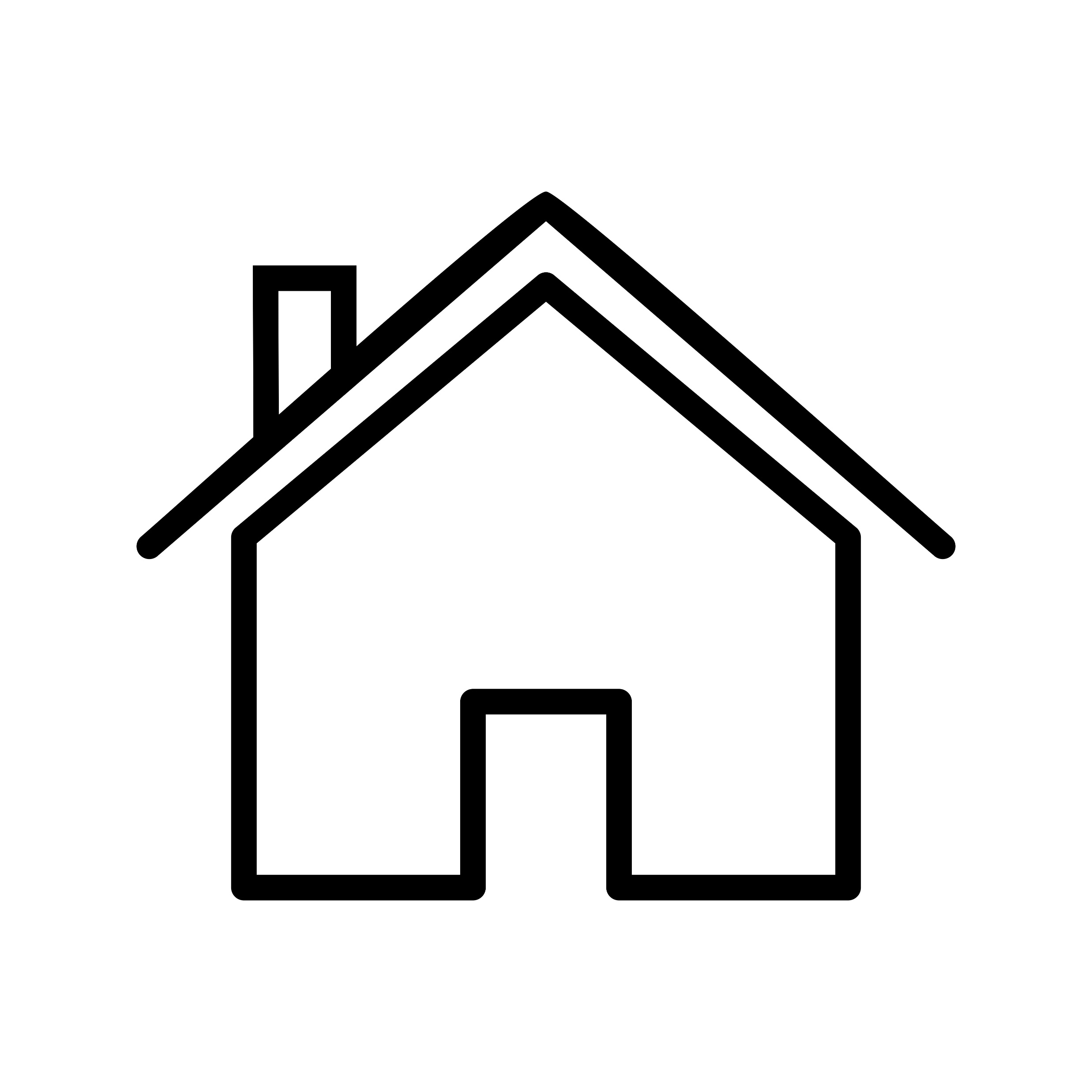 Progression-Free and Overall Survival
Progression-Free Survival
Overall Survival
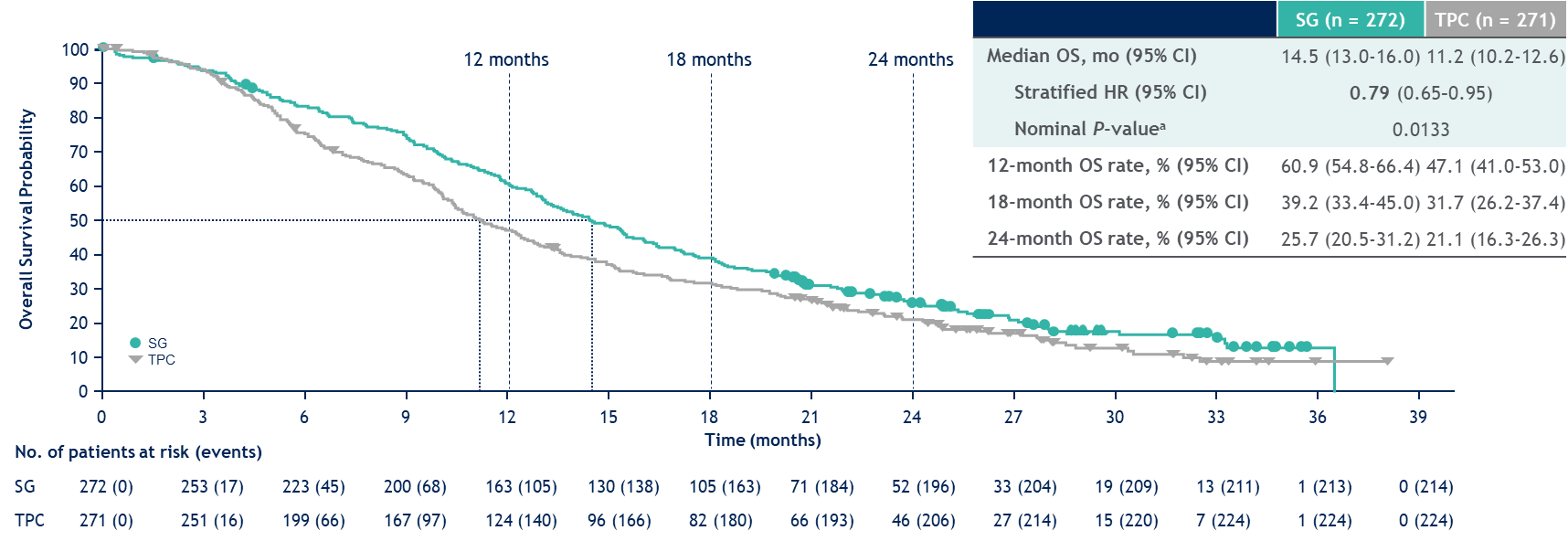 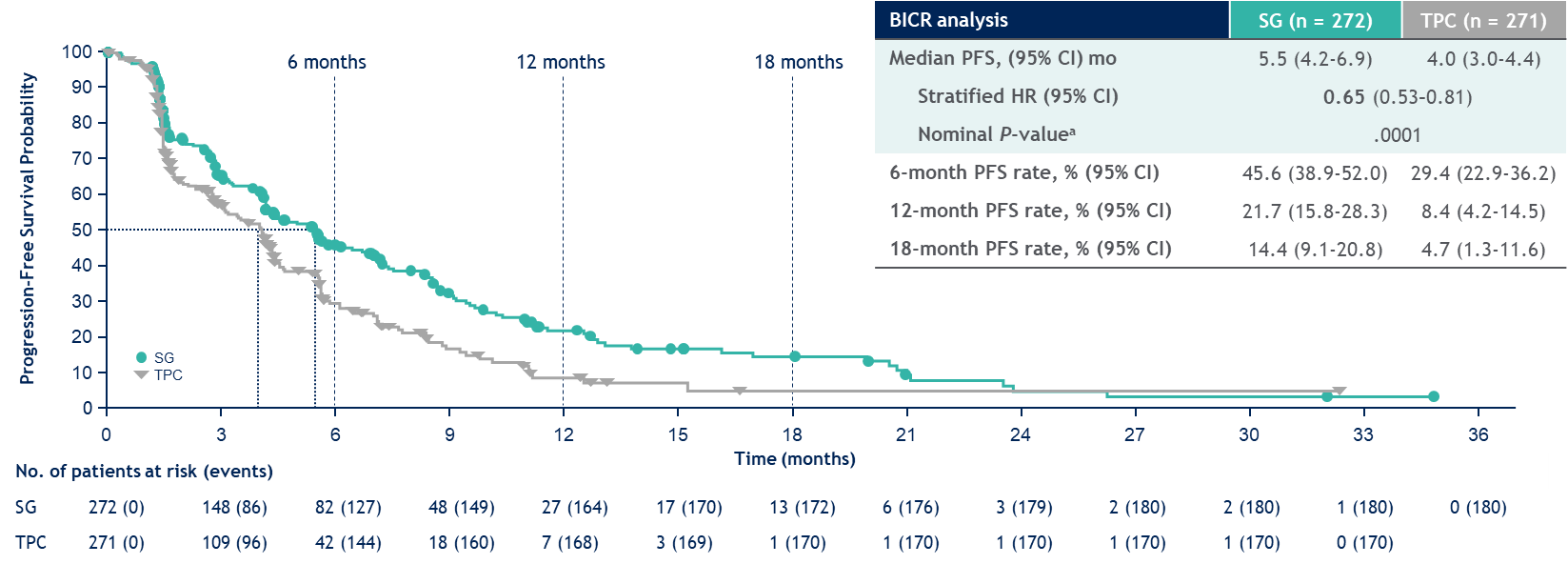 SG continued to demonstrate improvement in OS vs TPC at longer follow-up, with 21% reduction in risk of death and a higher proportion of patients remaining alive at each landmark
SG continued to demonstrate improvement in PFS vs TPC at longer follow-up, with 35% reduction in risk of disease progression or death, and a higher proportion of patients remained alive and progression-free at each landmark
aStratified log rank P-value.
BICR, blinded independent central review; CI, confidence interval; HR, hazard ratio; PFS, progression-free survival; OS, overall survival; SG, sacituzumab govitecan; TPC, treatment of physician’s choice.1. Tolaney S, et al. Final overall survival (OS) analysis from the phase 3 TROPiCS-02 study of sacituzumab govitecan (SG) in patients (pts) with hormone receptor–positive/HER2-negative (HR+/HER2–) metastatic breast cancer (mBC). Presented at ASCO 2023 Abstract #1003.
9
9
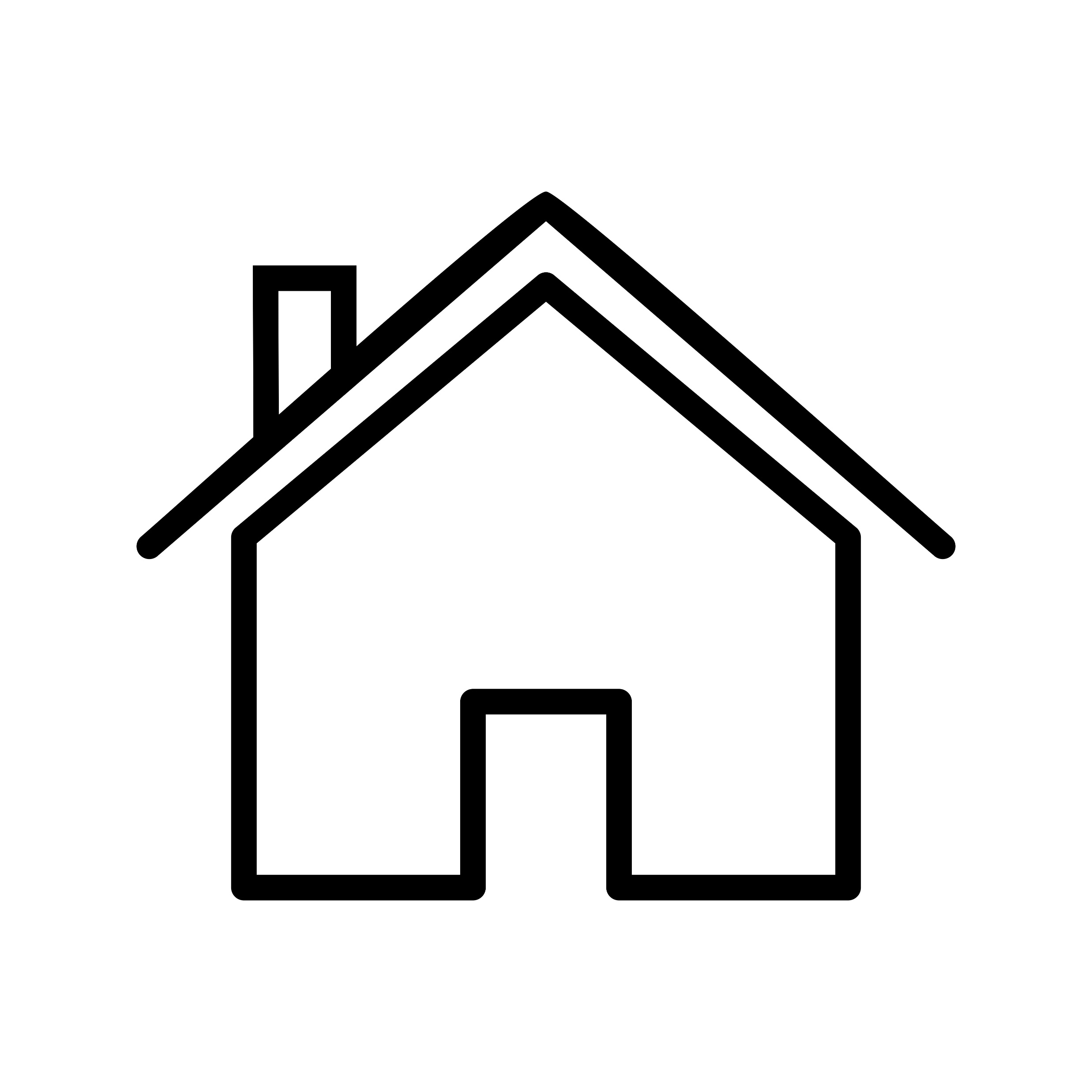 Progression-Free Survival Subgroup Analysis
SG better
TPC better
PFS benefit was generally observed for SG vs TPC across predefined subgroups
CDK4/6i, cyclin-dependent kinase 4/6 inhibitor; CI, confidence interval; CT, chemotherapy; ECOG PS, Eastern Cooperative Oncology Group performance status; ET, endocrine therapy; HR, hazard ratio; mBC, metastatic breast cancer; NE, not estimable; PFS, progression-free survival; SG, sacituzumab govitecan; TPC, treatment of physician’s choice.1. Tolaney S, et al. Final overall survival (OS) analysis from the phase 3 TROPiCS-02 study of sacituzumab govitecan (SG) in patients (pts) with hormone receptor–positive/HER2-negative (HR+/HER2–) metastatic breast cancer (mBC). Presented at ASCO 2023 Abstract #1003.
10
10
Overall Survival Subgroup Analysis
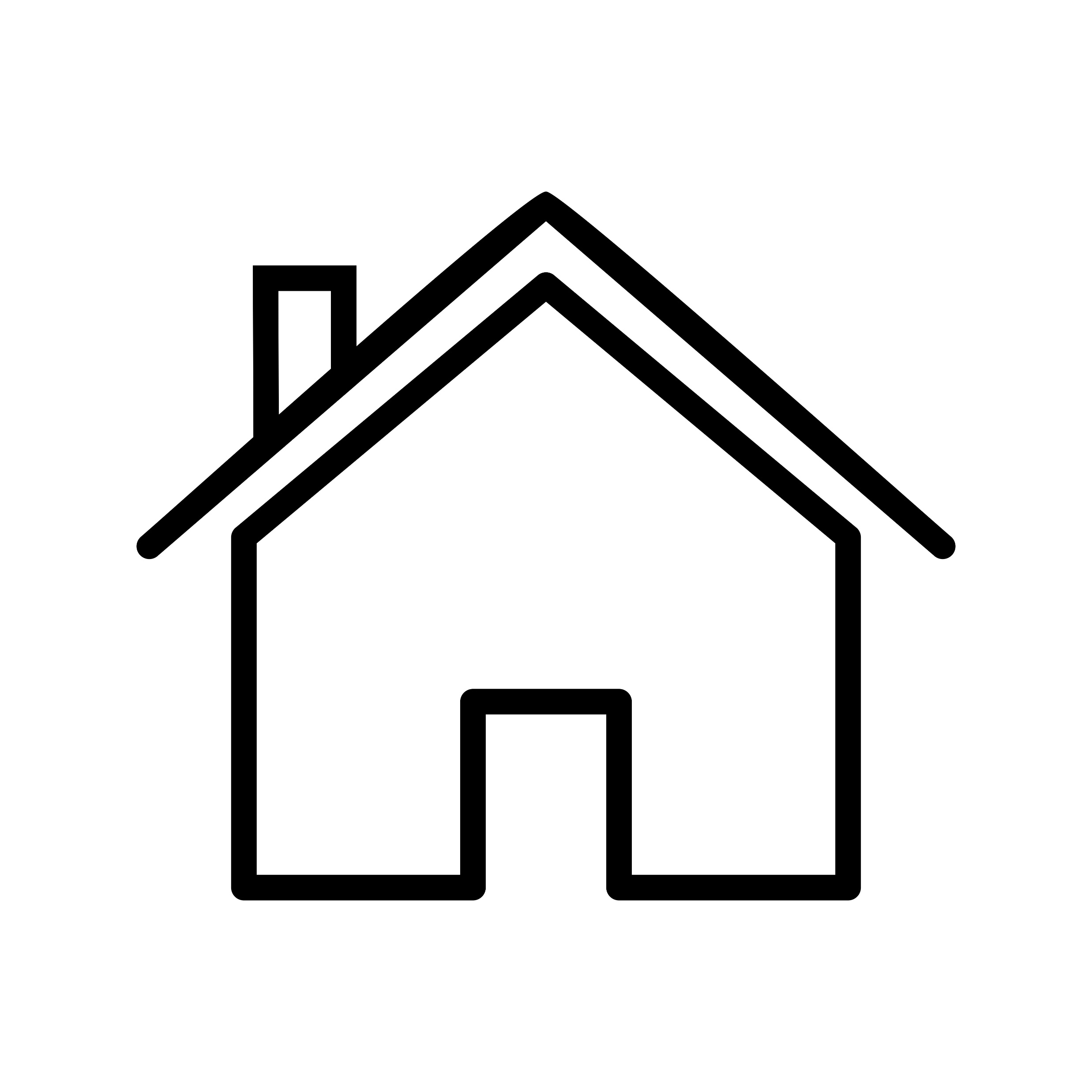 SG better
TPC better
OS benefit was generally observed for SG vs TPC across predefined subgroups
CDK4/6i, cyclin-dependent kinase 4/6 inhibitor; CI, confidence interval; CT, chemotherapy; ECOG PS, Eastern Cooperative Oncology Group performance status; ET, endocrine therapy; HR, hazard ratio; mBC, metastatic breast cancer; NE, not estimable; OS, overall survival;  SG, sacituzumab govitecan; TPC, treatment of physician’s choice.1. Tolaney S, et al. Final overall survival (OS) analysis from the phase 3 TROPiCS-02 study of sacituzumab govitecan (SG) in patients (pts) with hormone receptor–positive/HER2-negative (HR+/HER2–) metastatic breast cancer (mBC). Presented at ASCO 2023 Abstract #1003.
11
11
Progression-Free Survival by Trop-2 Expression Level
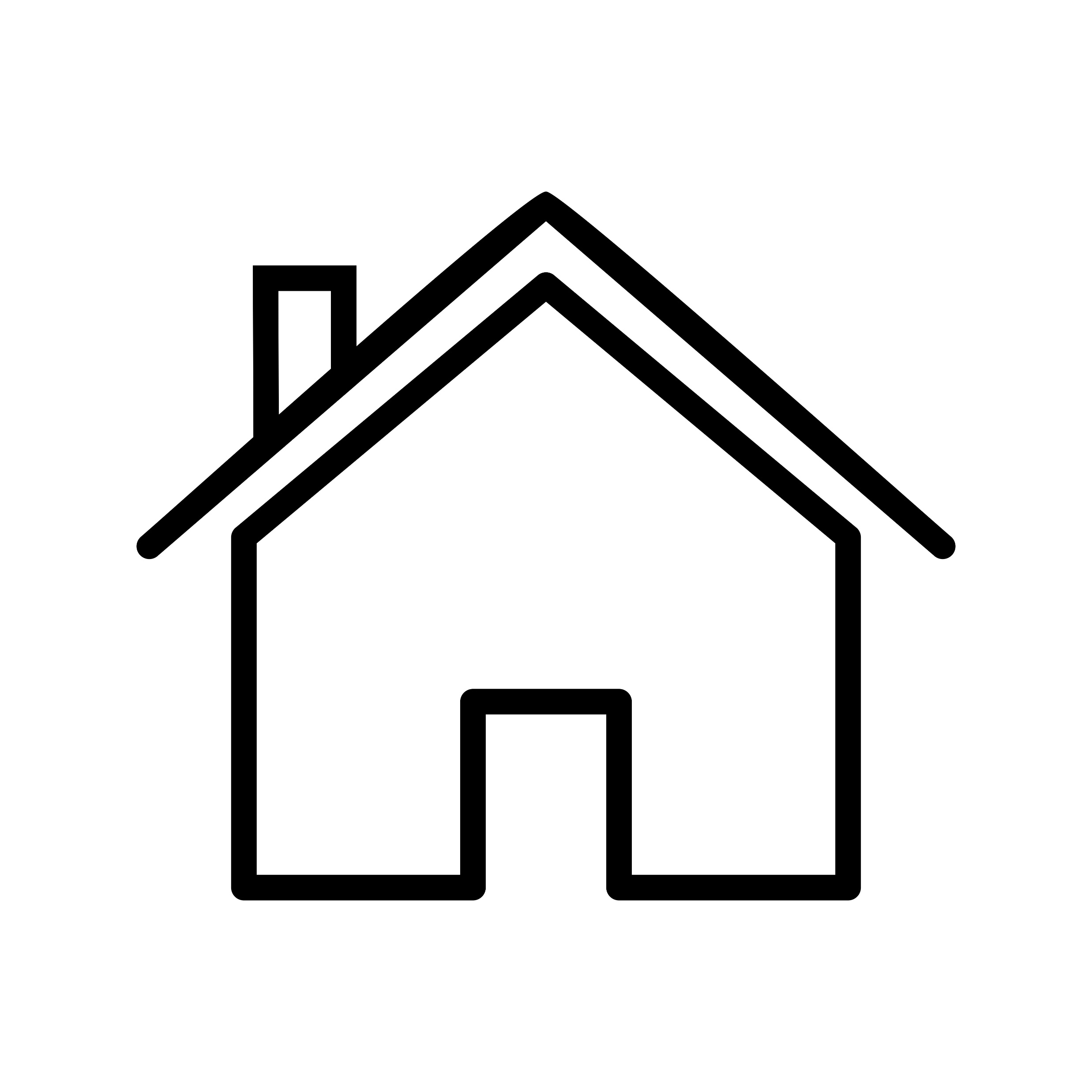 H-score < 100a
H-score ≥ 100a
+
+
+
+
+
+
+
+
+
+
+
+
+
+
+
+
+
+
+
+
+
+
+
+
+
+
+
+
+
+
+
+
+
+
+
+
+
+
+
+
+
+
+
+
+
+
+
+
+
+
+
+
+
+
+
+
+
+
+
+
+
+
+
+
+
Progression-Free Survival Probability (%)
Progression-Free Survival Probability (%)
+
+
+
+
+
+
+
+
+
+
+
+
+
+
+
+
+
SG
TPC
SG
TPC
+
+
+
+
+
+
+
+
+
+
+
+
+
+
+
+
+
+
+
+
+
+
+
+
+
+
+
+
+
+
+
+
+
+
+
+
+
+
+
+
+
100
100
10
20
30
40
50
60
70
80
90
0
10
20
30
40
50
60
70
80
90
0
0
3
6
9
12
24
15
18
21
27
30
33
36
0
3
6
9
12
24
15
18
21
27
30
33
36
Time (months)
Time (months)
PFS outcome favored SG over TPC in the H-score < 100 and the H-score ≥ 100 groups with longer follow-up, consistent with a previous analysis1
BICR, blinded independent central review; CI, confidence interval; H-score, histochemical score; HR, hazard ratio; PFS, progression-free survival; SG, sacituzumab govitecan; TPC, treatment of physician’s choice; Trop-2, trophoblast cell surface antigen 2.
a42% of patients had H-score < 100 and 58% had H-score ≥ 100. bHR is from an unstratified Cox Regression analysis.
1. Rugo HS, et al. Oral presentation at San Antonio Breast Cancer Symposium (SABCS); December 6-10, 2022; San Antonio, TX, USA. Abstract GS1-11; 2. Tolaney S, et al. Final overall survival (OS) analysis from the phase 3 TROPiCS-02 study of sacituzumab govitecan (SG) in patients (pts) with hormone receptor–positive/HER2-negative (HR+/HER2–) metastatic breast cancer (mBC). Presented at ASCO 2023 Abstract #1003.
12
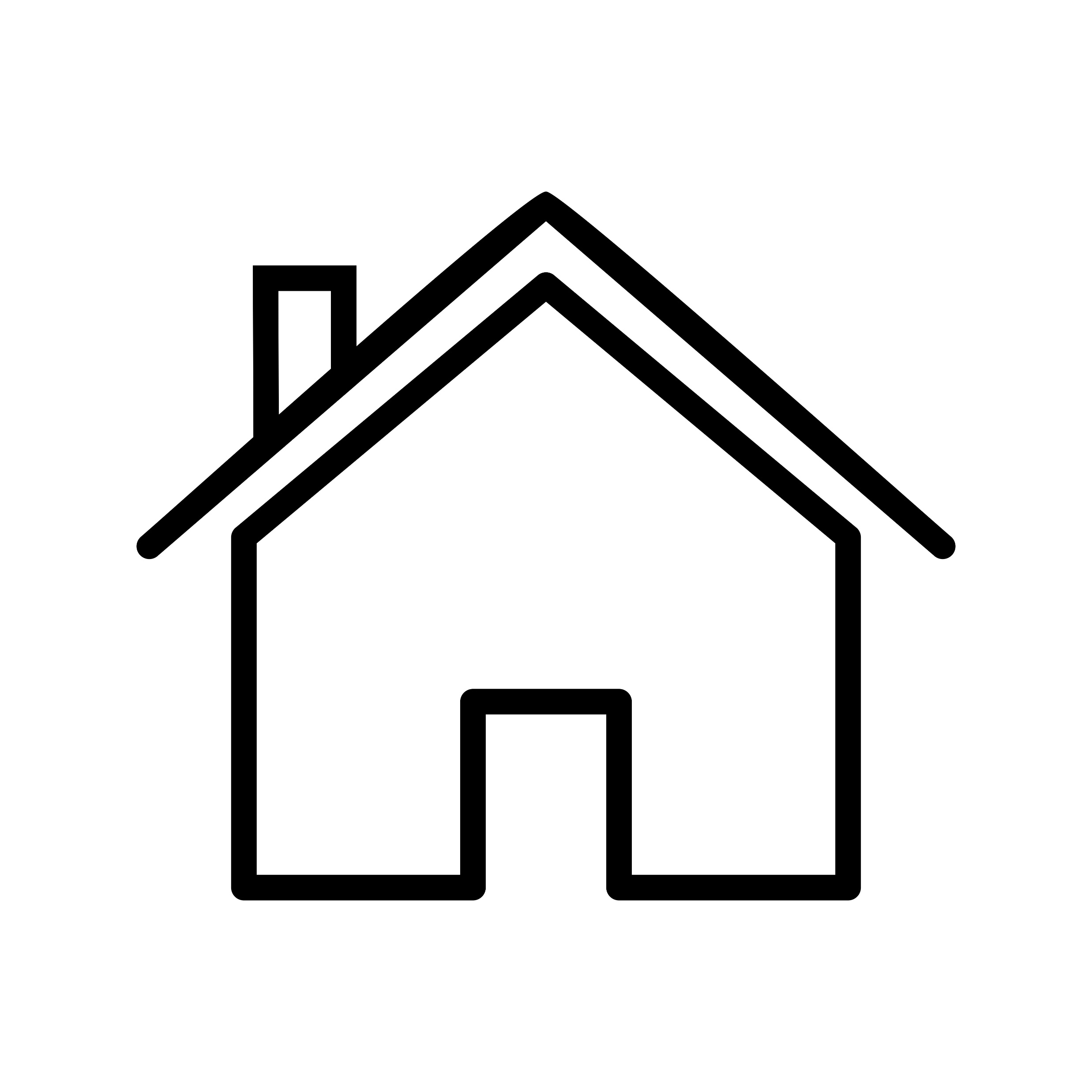 Overall Survival by Trop-2 Expression Level
H-score < 100a
H-score ≥ 100a
+
+
+
+
+
+
+
+
+
Overall Survival Probability (%)
Overall Survival Probability (%)
+
+
SG
TPC
SG
TPC
+
+
+
+
+
+
+
+
+
+
+
+
+
+
+
+
+
+
+
+
+
+
+
+
+
+
+
+
+
+
+
+
+
+
+
+
+
+
+
+
+
+
+
+
+
+
+
+
+
+
+
+
+
+
+
+
+
+
+
+
+
+
+
+
+
+
+
+
+
+
+
+
+
+
+
+
+
+
+
+
+
+
+
+
+
100
100
10
20
30
40
50
60
70
80
90
0
10
20
30
40
50
60
70
80
90
0
0
3
6
9
12
24
15
18
21
27
30
33
39
0
3
6
9
12
24
15
18
21
27
30
33
39
36
36
Time (months)
Time (months)
OS benefit was observed with SG over TPC in the H-score < 100 and the H-score ≥ 100 groups with longer follow-up, consistent with a previous analysis2
CI, confidence interval; H-score, histochemical score; HR, hazard ratio; OS, overall survival; SG, sacituzumab govitecan; TPC, treatment of physician’s choice; Trop-2, trophoblast cell surface antigen 2.
a42% of patients had H-score < 100 and 58% had H-score ≥ 100. bHR is from an unstratified Cox Regression analysis. 
1. Rugo HS, et al. Oral presentation at San Antonio Breast Cancer Symposium (SABCS); December 6-10, 2022; San Antonio, TX, USA. Abstract GS1-11; 2. Tolaney S, et al. Final overall survival (OS) analysis from the phase 3 TROPiCS-02 study of sacituzumab govitecan (SG) in patients (pts) with hormone receptor–positive/HER2-negative (HR+/HER2–) metastatic breast cancer (mBC). Presented at ASCO 2023 Abstract #1003.
13
Progression-Free Survival by HER2 IHC Status
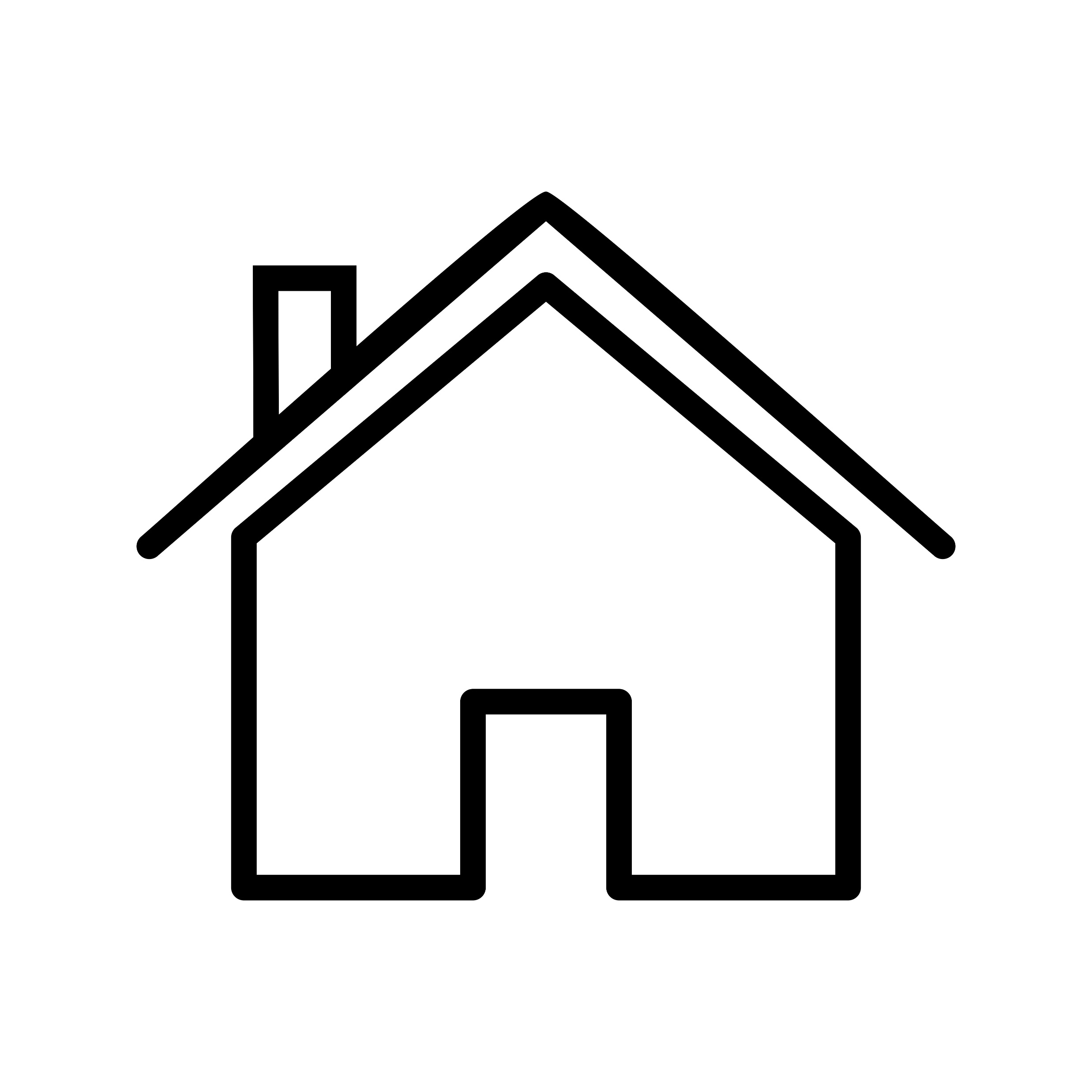 HER2-low (IHC1+, IHC2+/ISH-)a
HER2 IHC0a
+
+
+
+
+
+
+
+
+
+
+
+
+
+
+
+
+
+
+
+
Progression-Free Survival Probability
Progression-Free Survival Probability
+
+
+
+
+
+
+
+
+
+
+
+
+
+
+
+
SG
TPC
SG
TPC
+
+
+
+
+
+
+
+
+
+
+
+
+
+
+
+
+
+
+
+
+
+
+
+
+
10
20
30
40
50
60
70
80
90
0
10
20
30
40
50
60
70
80
90
0
Months
Months
0
3
6
9
12
24
15
18
21
27
30
33
36
0
3
6
9
12
24
15
18
21
27
30
33
36
SG consistently improved PFS vs TPC in the HER2 low (IHC1+/2+ and ISH-) and the HER2 IHC0 groups with longer follow-up, consistent with a previous analysis1
aHER2 IHC was determined by local assessment on last available pathology sample. 57% of patients were HER2-low (IHC1+, IHC2+/ISH-) and 43% were HER2 IHC0. bPFS probability was estimated using an unstratified Cox model using treatment (SG vs TPC) as the only predictor.
BICR, blinded independent central review; CI, confidence interval; HER2, human epidermal growth factor receptor 2; HR, hazard ratio; IHC, immunohistochemistry; PFS, progression-free survival; SG, sacituzumab govitecan; TPC, treatment of physician’s choice.1. Schmid P, et al. Oral presentation at ESMO Congress; September 9-13, 2022; Paris, France. Abstract FPN 214MO; 2. Tolaney S, et al. Final overall survival (OS) analysis from the phase 3 TROPiCS-02 study of sacituzumab govitecan (SG) in patients (pts) with hormone receptor–positive/HER2-negative (HR+/HER2–) metastatic breast cancer (mBC). Presented at ASCO 2023 Abstract #1003.
14
14
Overall Survival by HER2 IHC Status1
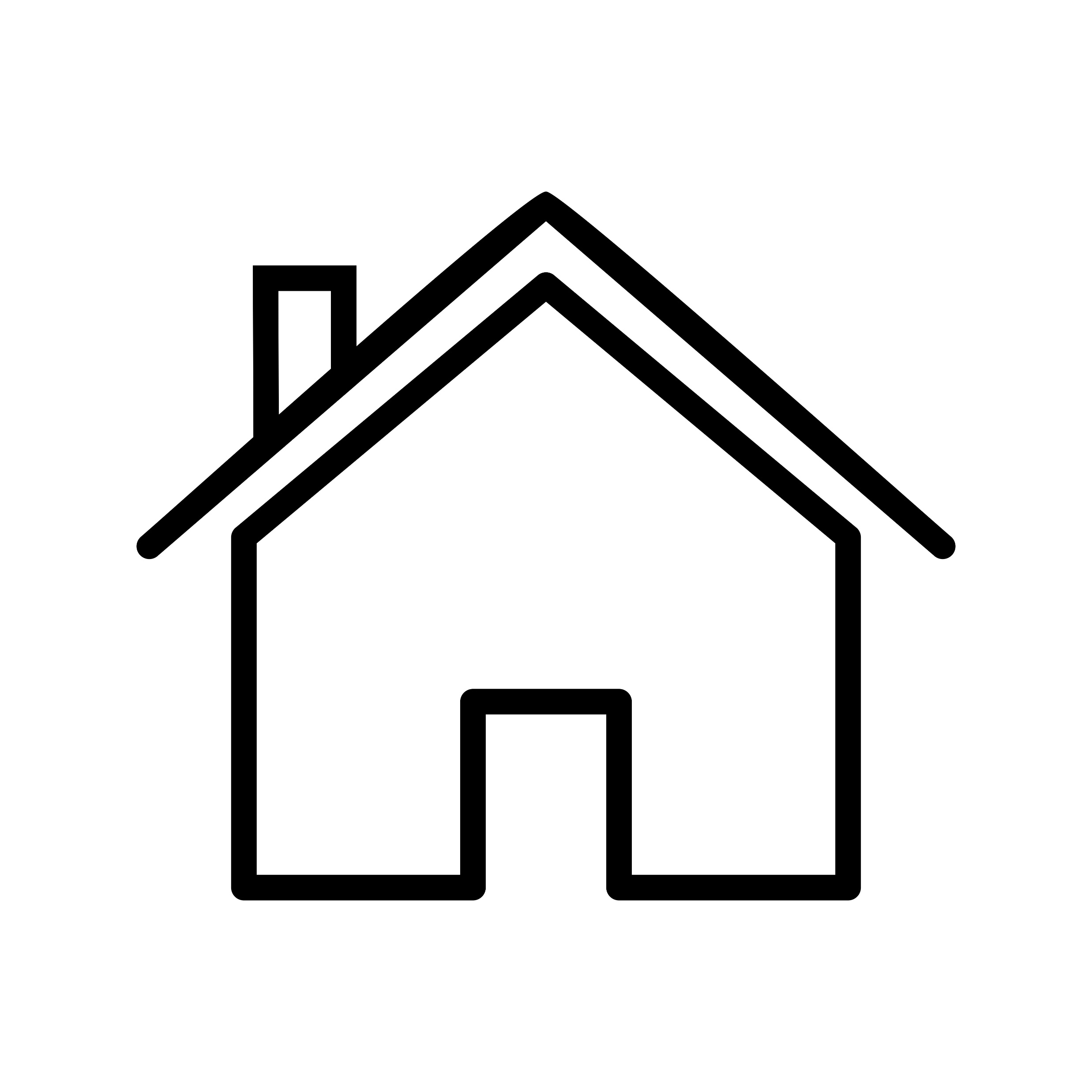 HER2 IHC0a
HER2-low (IHC1+, IHC2+/ISH-)a
+
+
+
+
+
+
+
+
+
+
Survival Probability
Survival Probability
+
SG
TPC
SG
TPC
+
+
+
+
+
+
+
+
+
+
+
+
+
+
+
+
+
+
+
+
+
+
+
+
+
+
+
+
+
+
+
+
+
+
+
+
+
+
+
+
+
+
+
+
+
+
+
+
+
+
+
+
+
+
+
+
+
+
+
+
+
+
+
+
+
+
+
+
+
+
+
+
+
+
+
+
+
+
+
+
+
+
+
+
+
+
+
+
+
+
100
100
10
20
30
40
50
60
70
80
90
0
10
20
30
40
50
60
70
80
90
0
Months
Months
0
3
6
9
12
24
15
18
21
27
30
33
39
0
3
6
9
12
24
15
18
21
27
30
33
39
36
36
SG consistently improved OS vs TPC in the HER2 low (IHC1+, IHC2+/ISH-) and the HER2 IHC0 groups
aHER2 IHC was determined by local assessment on last available pathology sample. 57% of patients were HER2-low (IHC1+, IHC2+/ISH-) and 43% were HER2 IHC0. bOS probability was estimated using an unstratified Cox model using treatment (SG vs TPC) as the only predictor.
BICR, blinded independent central review; CI, confidence interval; HER2, human epidermal growth factor receptor 2; HR, hazard ratio; IHC, immunohistochemistry; PFS, progression-free survival; SG, sacituzumab govitecan; TPC, treatment of physician’s choice.1. Tolaney S, et al. Final overall survival (OS) analysis from the phase 3 TROPiCS-02 study of sacituzumab govitecan (SG) in patients (pts) with hormone receptor–positive/HER2-negative (HR+/HER2–) metastatic breast cancer (mBC). Presented at ASCO 2023 Abstract #1003.
15
15
Responses
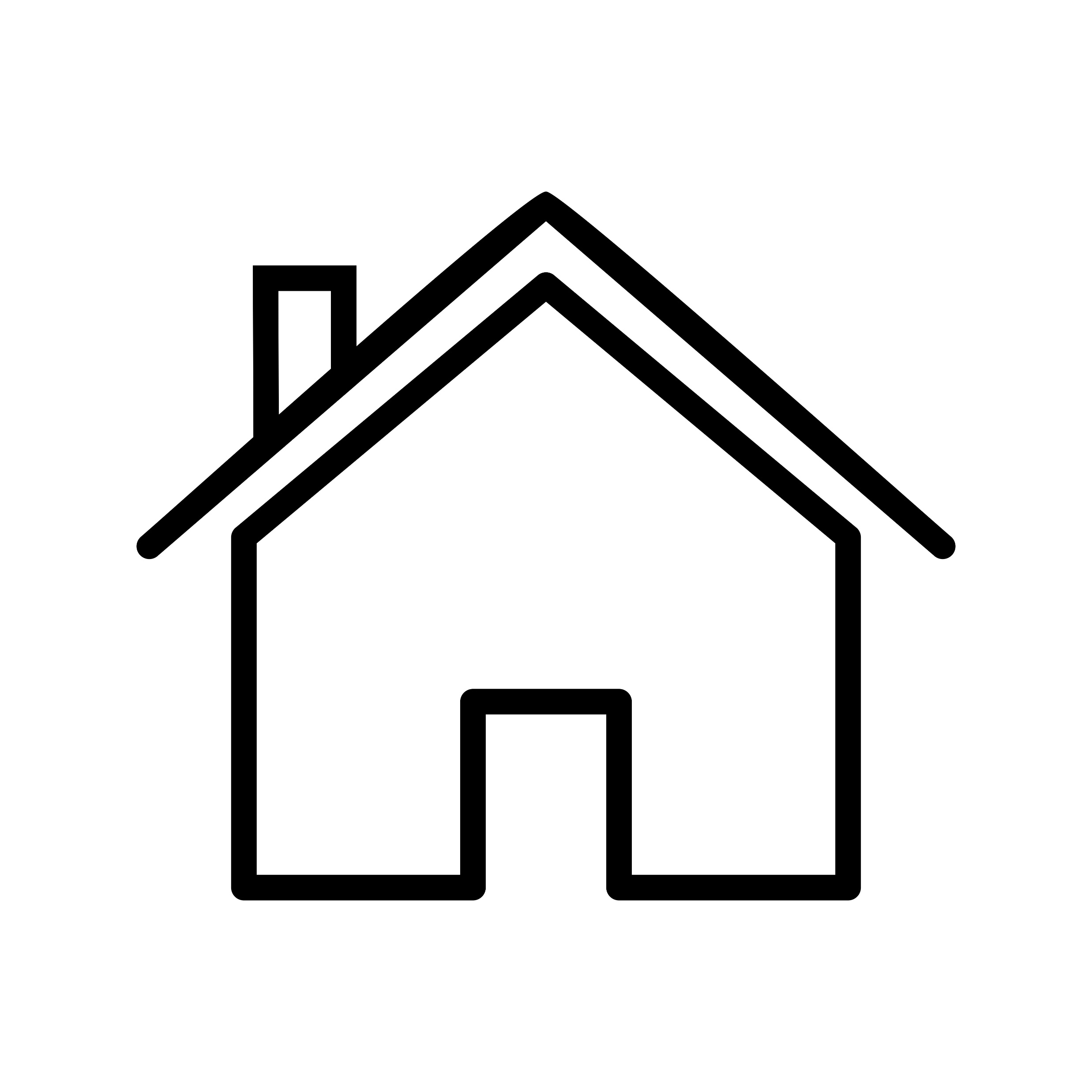 SG improved ORR and CBR with prolonged DoR compared with TPC at longer follow-up, consistent with previous analysis1
BICR, blinded independent central review; CBR, clinical benefit rate; CI, confidence interval; CR, complete response; DoR, duration of response; NE, not evaluable; NR, not reached; ORR, objective response rate; PD, progressive disease; PR, partial response; SD, stable disease; SG, sacituzumab govitecan; TPC, treatment of physician’s choice; Trop-2, trophoblast cell surface antigen 2.
aCBR is defined as the percentage of patients with a confirmed best overall response of CR, PR, and SD ≥ 6 months. bNumber of responders, SG, n = 58; TPC, n = 38.
1. Rugo HS, et al. Oral presentation at ESMO Congress; September 9-13, 2022; Paris, France. Abstract LBA76; 2. Tolaney S, et al. Final overall survival (OS) analysis from the phase 3 TROPiCS-02 study of sacituzumab govitecan (SG) in patients (pts) with hormone receptor–positive/HER2-negative (HR+/HER2–) metastatic breast cancer (mBC). Presented at ASCO 2023 Abstract #1003.
16
16
Safety Summary
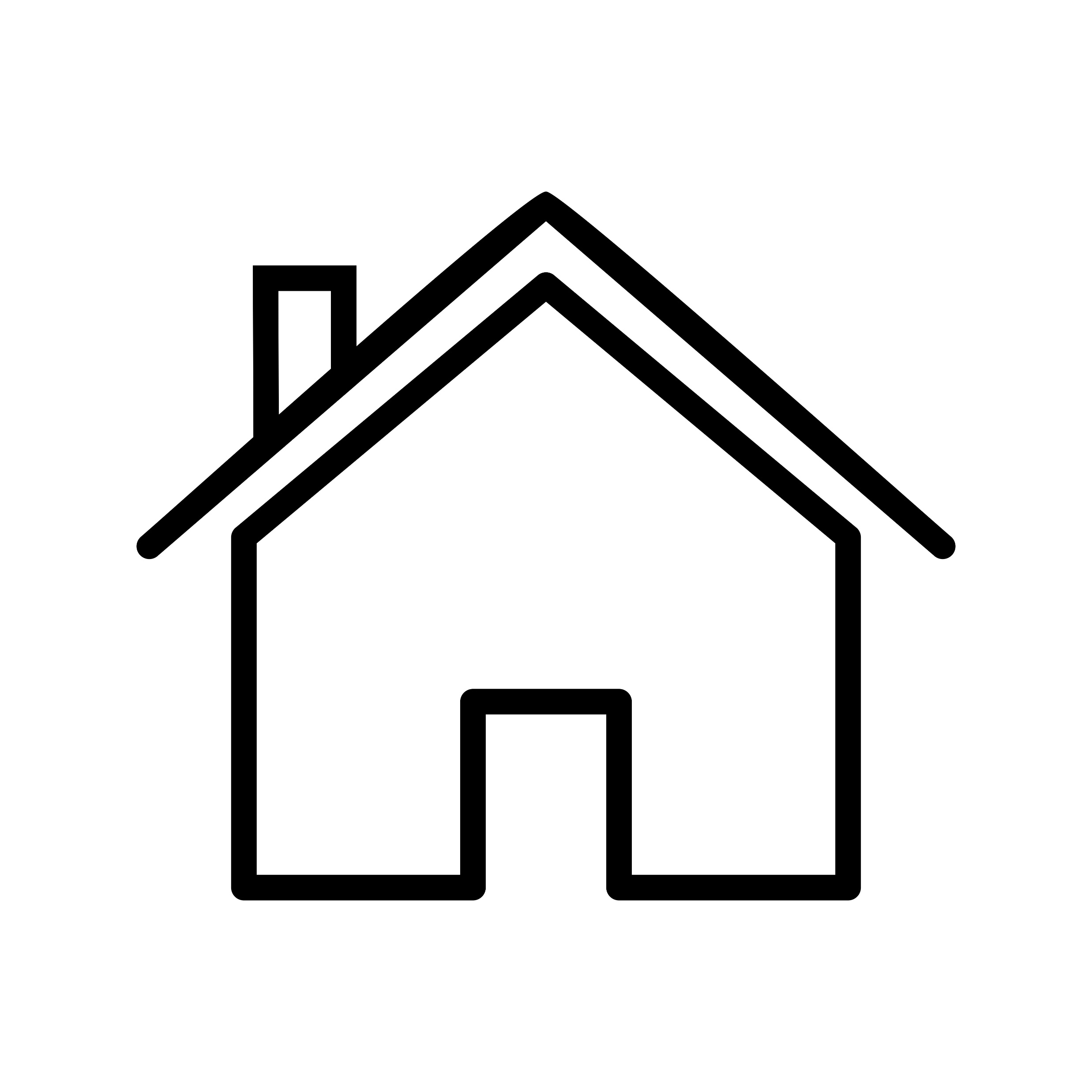 Overall, the safety profile of SG in this analysis was consistent with that of previous studies of SG1-4; no new safety signals emerged with further follow-up
TE, treatment-emergent; TEAE, treatment-emergent adverse event; SAE, serious adverse event; SG, sacituzumab govitecan; TPC, treatment of physician’s choice. 
TEAEs were defined as any AEs that began or worsened on or after the start of study drug through 30 days after the last dose of study drug.
aOf 6 TEAEs leading to death, only 1 was considered by the investigator as treatment related (septic shock due to neutropenic colitis). The other 5 were COVID-19 pneumonia, pulmonary embolism, pneumonia, nervous system disorder, and arrhythmia. Upon detailed review of the TEAEs leading to death, there were no patterns identified.1. Bardia A, et al. N Engl J Med. 2021;384:1529-1541. 2. Kalinsky K, et al. Ann Oncol. 2020;31:1709-1718. 3. Rugo HS, et al. J Clin Oncol. 2022;40:3365-3376. 4. Rugo HS, et al. Oral presentation at ESMO Congress; September 9-13, 2022; Paris, France. Abstract LBA76; 5. Tolaney S, et al. Final overall survival (OS) analysis from the phase 3 TROPiCS-02 study of sacituzumab govitecan (SG) in patients (pts) with hormone receptor–positive/HER2-negative (HR+/HER2–) metastatic breast cancer (mBC). Presented at ASCO 2023 Abstract #1003.
17
17
Safety Summary1
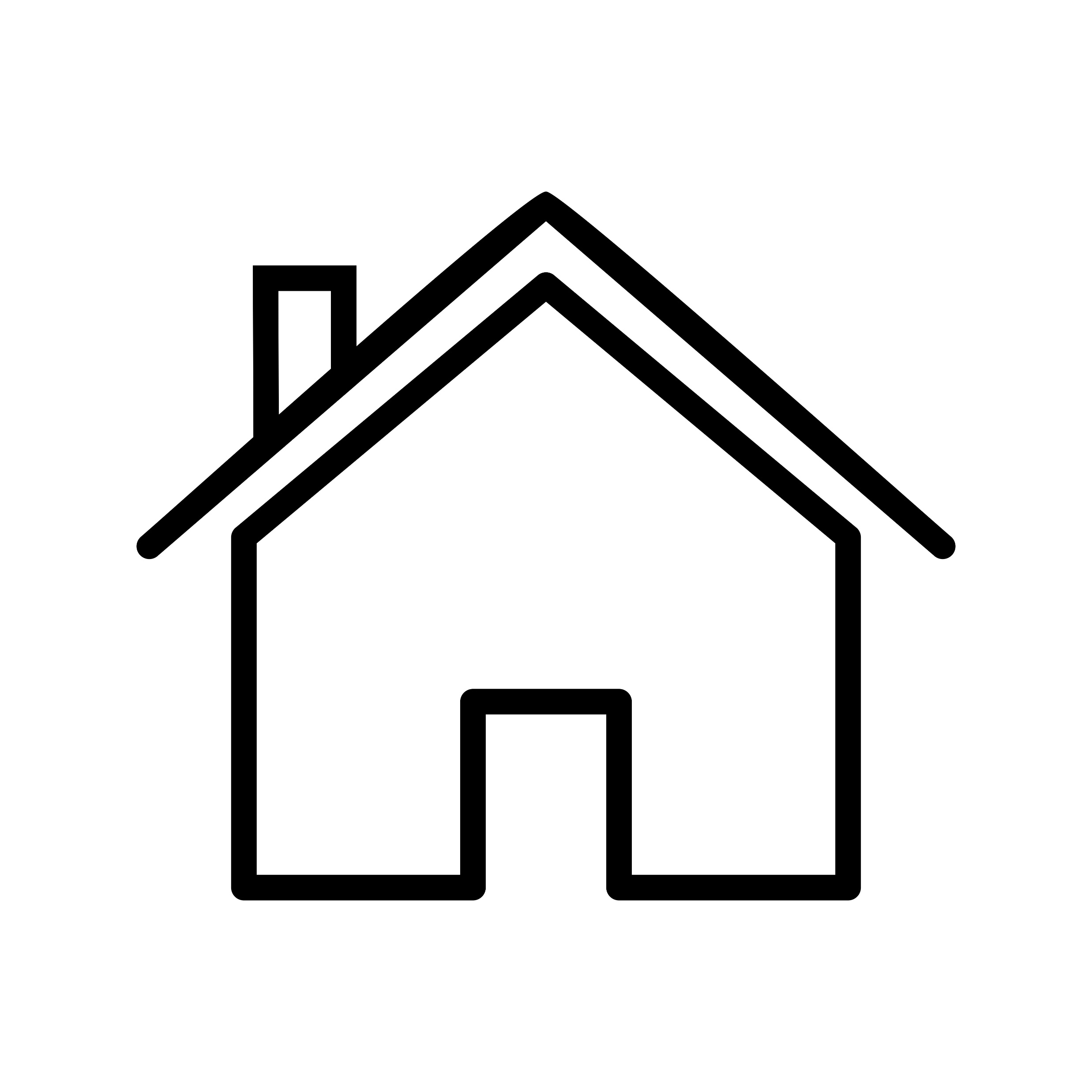 The most common grade ≥ 3 TEAEs were neutropenia (52%), diarrhea (10%), and anemia (7%) in the SG group, and neutropenia (39%), thrombocytopenia (4%), fatigue (4%), and dyspnea (4%) in the TPC group
TEAE, treatment-emergent adverse event; SG, sacituzumab govitecan; TPC, treatment of physician’s choice. 
TEAEs were defined as any AEs that began or worsened on or after the start of study drug through 30 days after the last dose of study drug.
aKey any-grade and grade ≥ 3 TEAEs were defined as those occurring in ≥ 15% and ≥ 10% of patients in 1 arm, respectively. bCombined preferred terms of “neutropenia” and “neutrophil count decreased.” cCombined preferred terms of “anemia,” “hemoglobin decreased,” and “red blood cell count decreased.” dCombined preferred terms of preferred terms of “anemia,” “hemoglobin decreased,” and “red blood cell count decreased.” dCombined preferred terms of “thrombocytopenia” and “platelet count decreased.”1. Tolaney S, et al. Final overall survival (OS) analysis from the phase 3 TROPiCS-02 study of sacituzumab govitecan (SG) in patients (pts) with hormone receptor–positive/HER2-negative (HR+/HER2–) metastatic breast cancer (mBC). Presented at ASCO 2023 Abstract #1003.
18
18
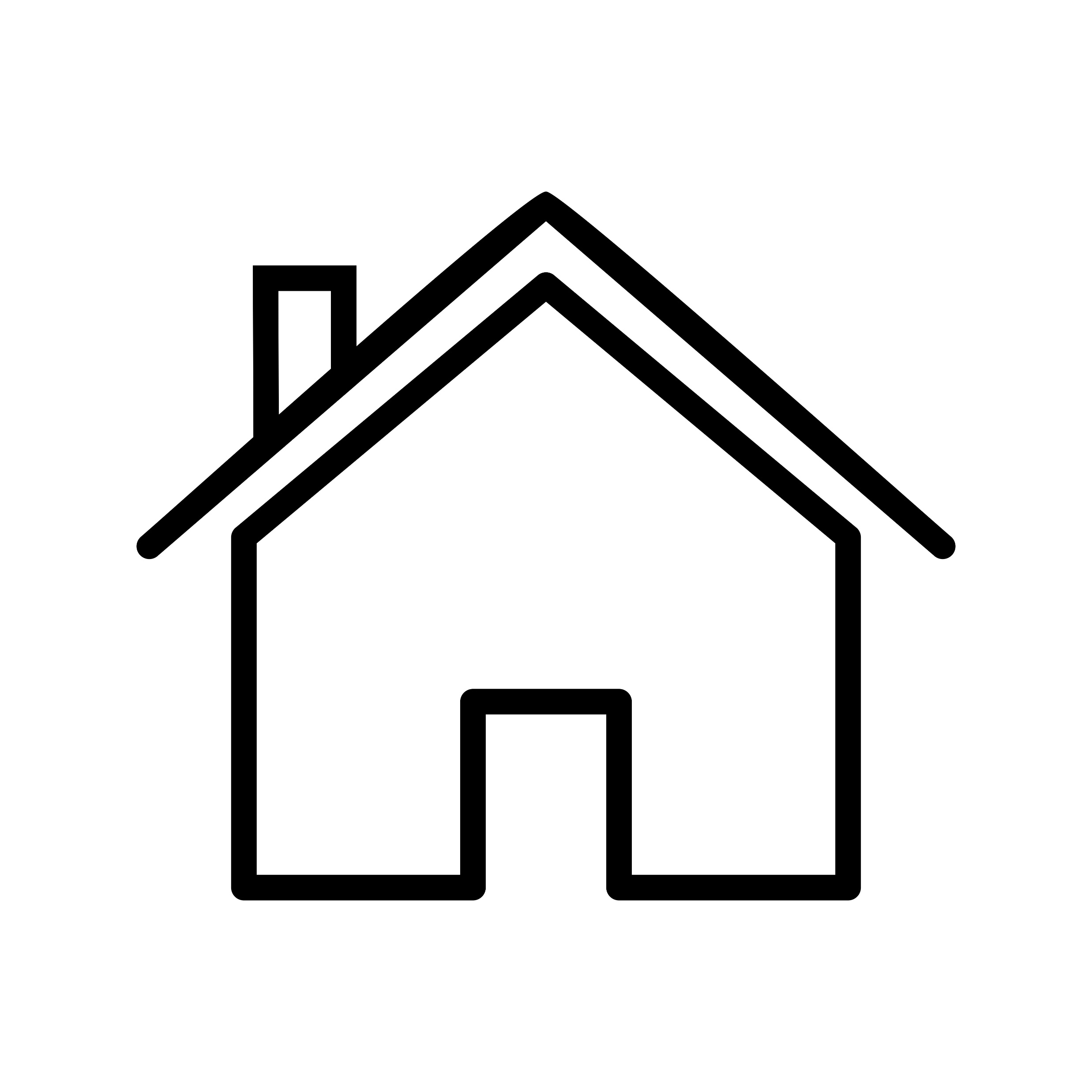 Conclusions1
In this exploratory analysis of the TROPiCS-02 phase 3 trial, extended follow-up of ~13 months demonstrated durable efficacy of SG vs TPC, with continued improvements in PFS and OS among patients with pretreated endocrine-resistant HR+/HER2– mBC
SG demonstrated median 1.5 months improvement in PFS with a 35% reduction in risk of progression or death, and median 3.3 months improvement in OS with a 21% reduction in risk of death
Improvement in PFS and OS were generally consistent across predefined subgroups 
SG improved efficacy outcomes vs TPC irrespective of Trop-2 expression level and in both HER2-Low (IHC1+ or IHC2+/ISH-) and HER2 IHC0 HR+/HER2– mBC, consistent with the ITT population
ORR and CBR were improved with SG vs TPC, and DoR was extended
No new safety signals were identified with extended follow-up
Enduring benefit with SG vs TPC in the TROPiCS-02 trial with additional follow-up reinforces SG as an important novel therapy for patients with pretreated,  endocrine-resistant HR+/HER2– mBC
DoR, duration of response; HER2, human epidermal growth factor receptor 2; HER2–, human epidermal growth factor receptor 2–negative; HR+, hormone receptor–positive; IHC, immunohistochemistry; mBC, metastatic breast cancer; OS, overall survival; PFS, progression-free survival; SG, sacituzumab govitecan; TPC, treatment of physician’s choice.
1. Tolaney S, et al. Final overall survival (OS) analysis from the phase 3 TROPiCS-02 study of sacituzumab govitecan (SG) in patients (pts) with hormone receptor–positive/HER2-negative (HR+/HER2–) metastatic breast cancer (mBC). Presented at ASCO 2023 Abstract #1003.
19